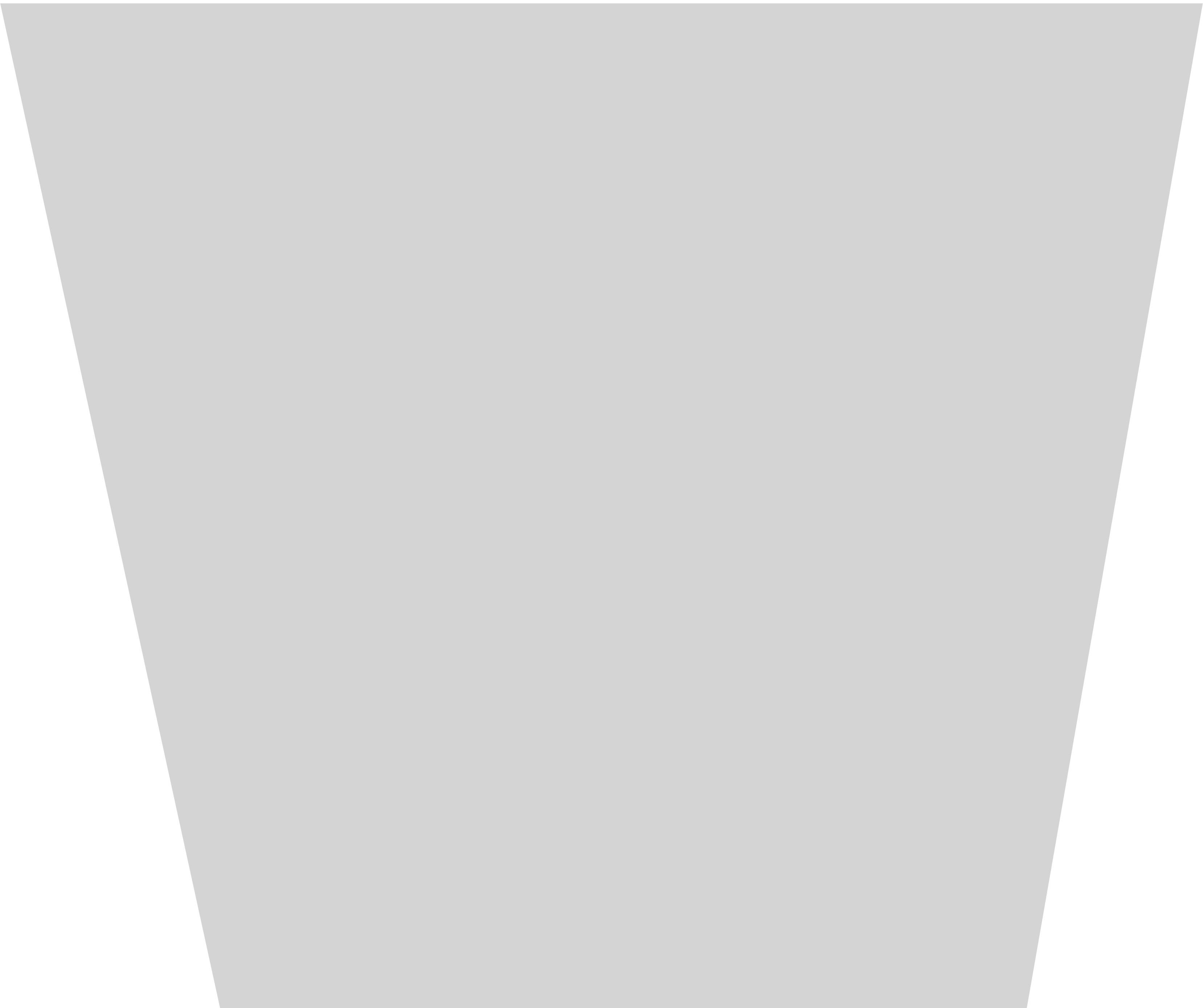 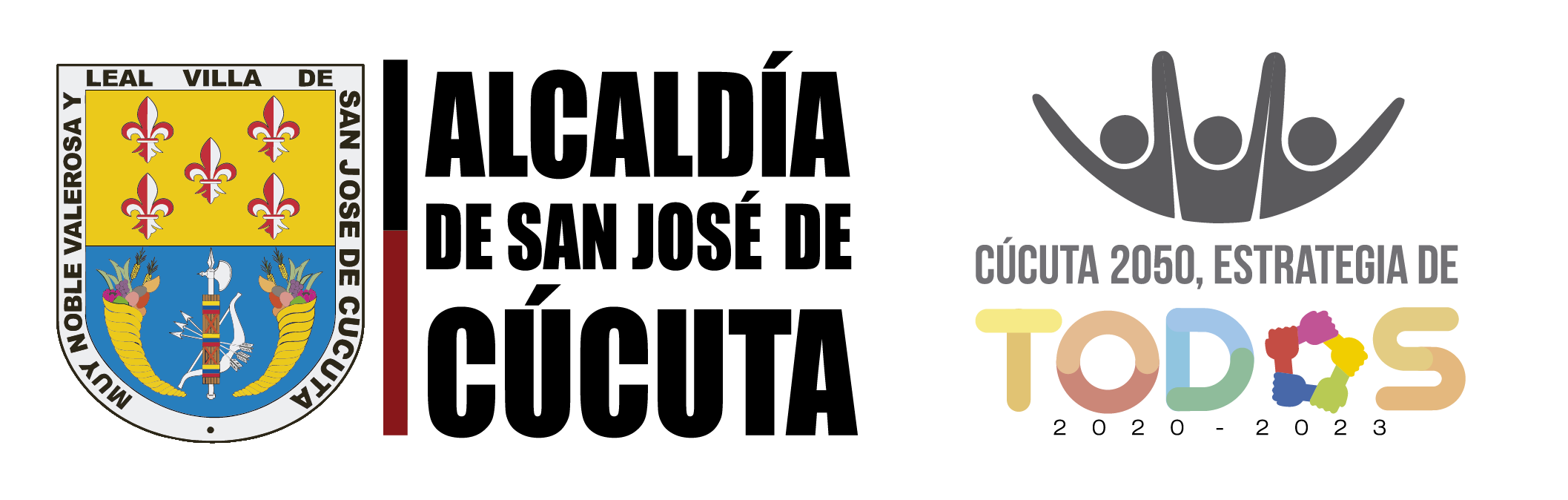 Mónica María Fonseca Vigoya
Jefe de Oficina TIC
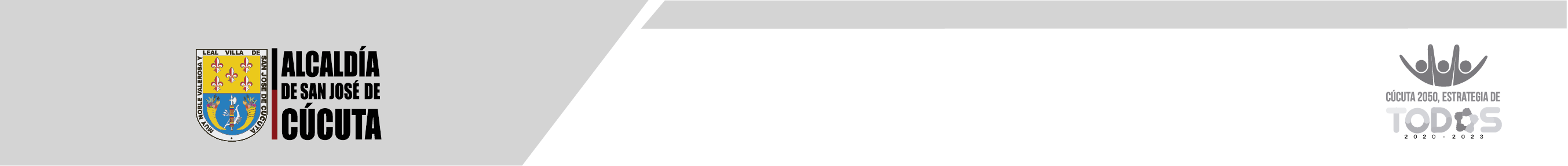 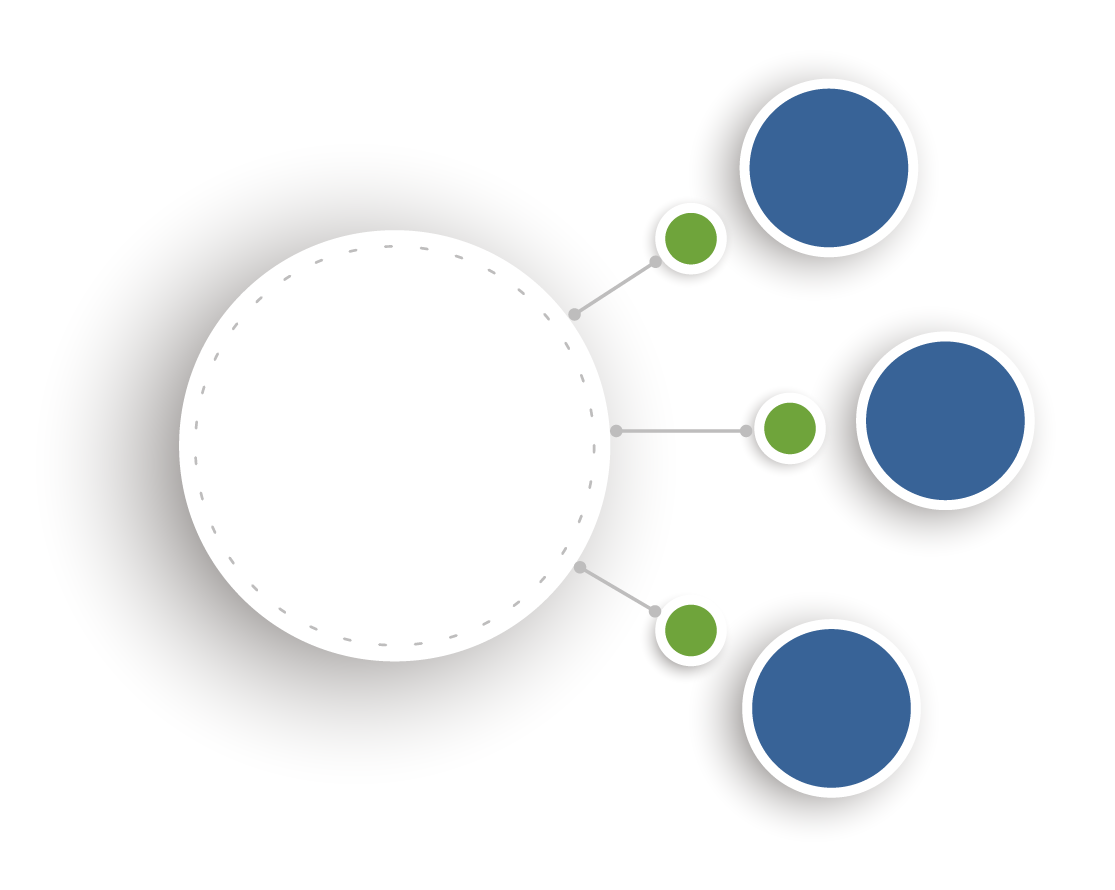 Incrementar los niveles de acceso a internet en zonas públicas en el área rural del municipio de San José de Cúcuta.
Objetivo
Retos sociales y económicos, reducir la pobreza, la desigualdad, las brechas sociales, mejorar la productividad y competitividad del tejido empresarial, y sobre todo generar condiciones para que el municipio este a la altura de su tiempo.

Visionar una ciudad no solo competitiva, sino inteligente y con ciudadanos conectados a ese proceso de evolución digital.

Reducir las asimetrías entre lo rural y lo urbano.
Justificación
Conectividad Rural - Cúcuta Smart City
Ubicación: Zona rural del municipio de San José de Cúcuta
Población beneficiada: 28.496 personas
Tiempo estimado: 24 meses 
Presupuesto: 1.993 millones de pesos
Metodología
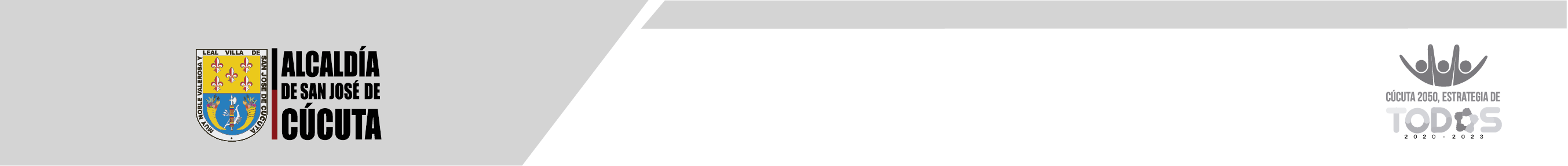 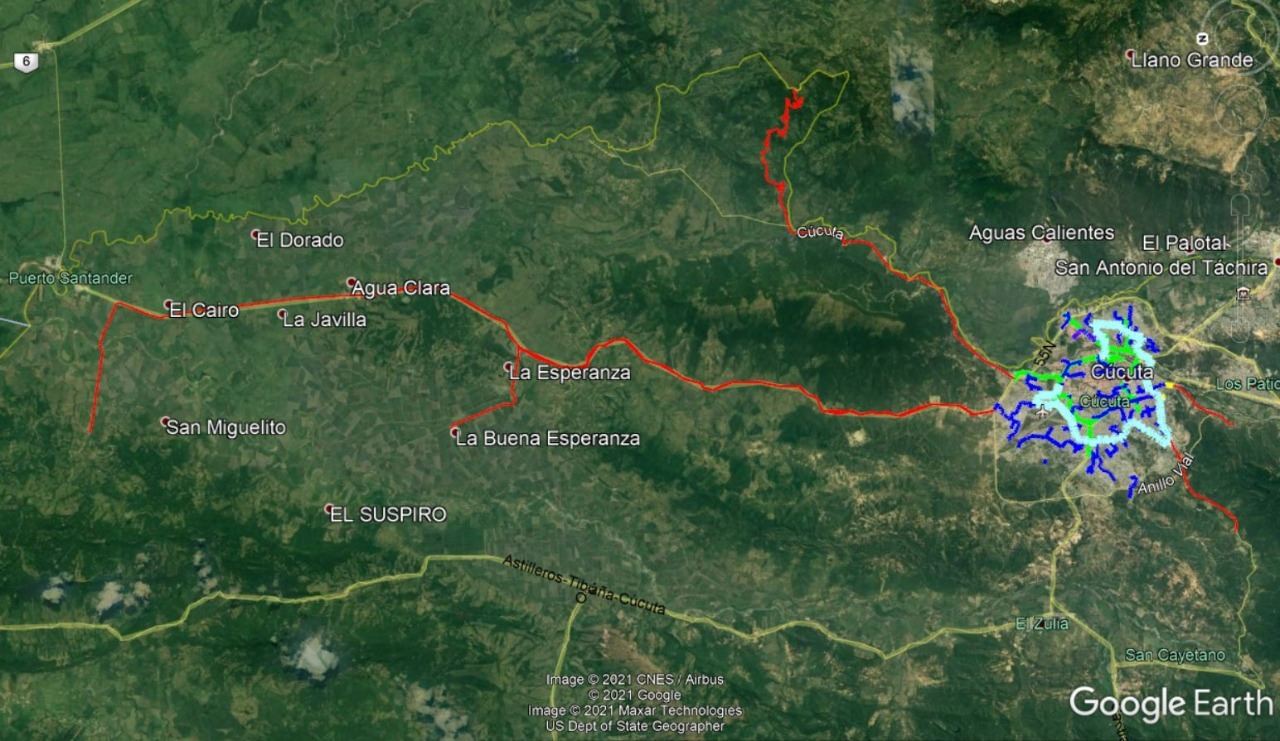 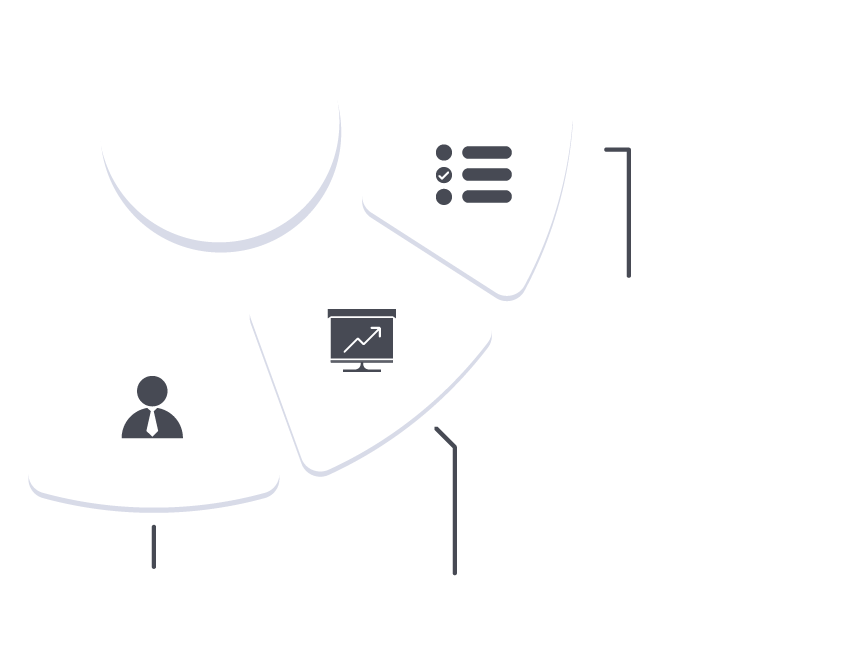 Articulación PDM
Programa:              Cúcuta construye autopistas digitales productivas
Línea 3: Competitividad para el desarrollo económico
Componente 3 :    
Cúcuta territorio de 
transformación digital.
Imagen 1. Proyección de la fibra óptica en la zona rural.
Fuentes: 
Sector: 23 tecnologías de la información y las comunicaciones
Fase: